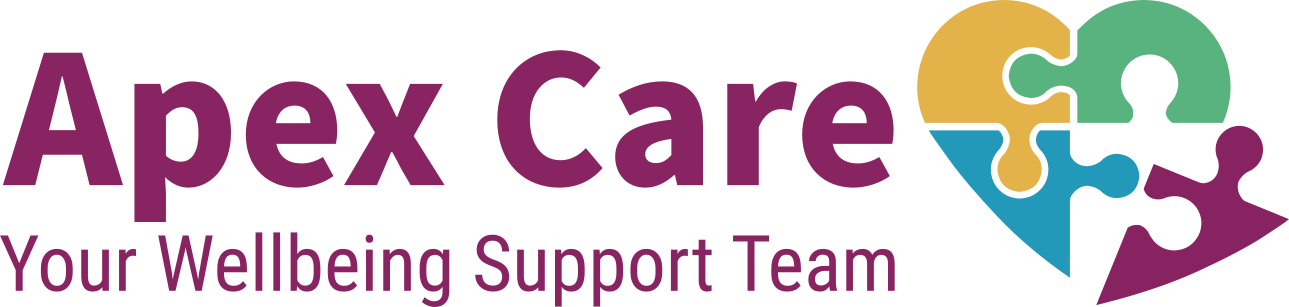 Understanding Autism
Sarah Golledge (RN)
Clinical Nurse Manager, Apex Care
Obsessions, rituals, routines in autistic children and teens
Many autistic children experience obsessions, routines or rituals and they vary in intensity for each individual. Some may have only one or two and some may have many.
Obsessions- these can be very intense and focused about favourite toys, activities or topics of conversation. Examples include:
Collecting certain things like twigs or balls or a certain type of toy.
Needing to know the birth date or age of everyone they meet.
Repetitive behaviours like opening and closing doors over and over.
Older children/teens might have very narrow interests or preoccupations, like needing to know everything about trains.
Some children move from one interest or obsession to another, which lasts weeks or months before they change. 
Others can develop an interest or obsession in early childhood that can continue right through adolescence into adulthood.
Rituals-some children or teens also have rituals that they need to perform every day or at certain times. For example: 
Keeping certain objects in specific places like the bottom corner of a drawer in their bedroom. They may need to get them out and touch them before bed.
Drinking from particular cups or only using certain eating utensils. 
Asking the same questions and always need specific answers.
Routines- usually very important to autistic children and teens as they find change and transitions difficult to cope with. Examples include:
Like to eat, sleep or leave the house the same way every time.
Have food cooked or served in a certain way on a certain plate etc.
May go to bed happily if routine is followed but will struggle to settle if their regular routine is broken in any way.
They may insist on putting their clothes on in the same way every day.
They may get upset if a different journey is taken to school.
Stimming
Stimming refers to the natural behaviour of self-stimulation that usually involves repetitive movements or sounds. Examples may include nail biting, hair twirling, drumming your fingers on a surface or full body movements like rocking, swaying or flapping.
Everyone stims in some way or other, but in clients with autism it can get out of control sometimes and cause problems. 
Stimming associated with autism isn't always cause for concern, only if it interfers with learning, results in social exclusion, or is destructive. In some rare cases, it can be dangerous.
Stimming continued…
Examples might include:
rocking
flapping hands or flicking or snapping fingers
bouncing, jumping, or twirling
pacing or walking on tiptoes
pulling hair
repeating words or phrases
rubbing the skin or scratching
repetitive blinking
staring at lights or rotating objects such as ceiling fans
licking, rubbing, or stroking particular types of objects
sniffing at people or objects
rearranging objects
Stimming continued…
Dangerous stimming which cause physical harm can include: head banging, punching or biting, excessive rubbing, picking or scratching at the skin, picking scabs or sores, swallowing dangerous items.
Reasons for stimming:
stimulate the senses or decrease sensory overload
adapt to an unfamiliar environment
reduce anxiety and calm themselves
express frustration, especially if they have trouble communicating effectively
avoid certain activities or expectations

Stimming does not need to be controlled unless it's causing a problem.
How to manage stimming?
Do what you can to eliminate or reduce the trigger, lower stress, and provide a calming environment.
Try to stick to a routine for daily tasks.
Encourage acceptable behaviours and self-control.
Avoid punishing the behaviour.  This action is not recommended.  If you stop one stimming behaviour without addressing the reasons behind it, it’s likely to be replaced with another, which may not be better.
Teach an alternate behaviour that helps to meet the same needs. For example, hand flapping can be replaced with squeezing a stress ball or other fine motor activity.
Intervening during any unsafe behaviour
Knowing when not to respond
reinforcing acceptable behaviour
Creating a safe environment
How do obsessions, rituals and routines help our tamariki?
Unknown what causes obsessive behaviour or the need for routines and rituals. The causes and triggers may be different for each individual.
Helps the individual to manage stress and anxiety because when they don’t understand what's going on around them, it lets them have some sense of control of their surroundings.
Sensory sensitivities- some children may enjoy the sensation, sound etc or certain things like stroking people's hair as they like the sensation or helps them to feel calm. 
Depending on the ritual, obsession or interest it can be enjoyable for the child.
Rigid routine or ritual often helps bring comfort and alleviate feelings of stress and anxiety.
Obsessions/special interests can also be used as rewards or motivators to teach new skills and manage behaviour.
Managing routines, rituals and obsessions
Some children and their families or caregivers can live with daily obsessive behaviour, routines and rituals and others may want to handle them differently or implement changes.
Things to consider before making a plan to change:
Is the behaviour affecting the child's ability to learn?
How much time is it taking up and how much of an impact is it having on the child and those around them?
Does it affect ability to carry out daily activities, go on holidays, trips etc.
Does it affect them socially e.g. their ability to positively interact with friends, family and/or caregivers.
Consider developmental level and communication level in order to understand any instructions for change.
Work out triggers and then try to manage the sensory issues or anxiety which could lead to a decrease in behaviour.
Setting limits – time limits then change subject/activity.
Finding positive outlets e.g. scrapbook with special interest
Take away message
Consider impact the obsessions and or rituals and routines are having on daily life. 
Obsessions and special interests can be used positively as rewards and motivators to learn new skills and behaviour. They may also be useful in challenging or crisis situations.
Autistic children or teens can get very upset when they can’t do their obsessive behaviour, routines or rituals.
First step is always to discuss with health professionals caring for Rangatahi first such as psychologists, social workers and paediatricians.
References
https://raisingchildren.net.au/autism/behaviour/understanding-behaviour/obsessive-behaviour-asd

https://www.autism.org.uk/advice-and-guidance/topics/behaviour/obsessions

https://www.healthline.com/health/autism/stimming#management-tips